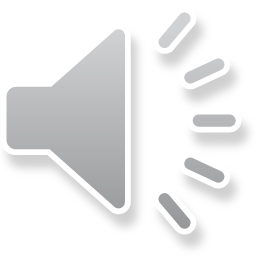 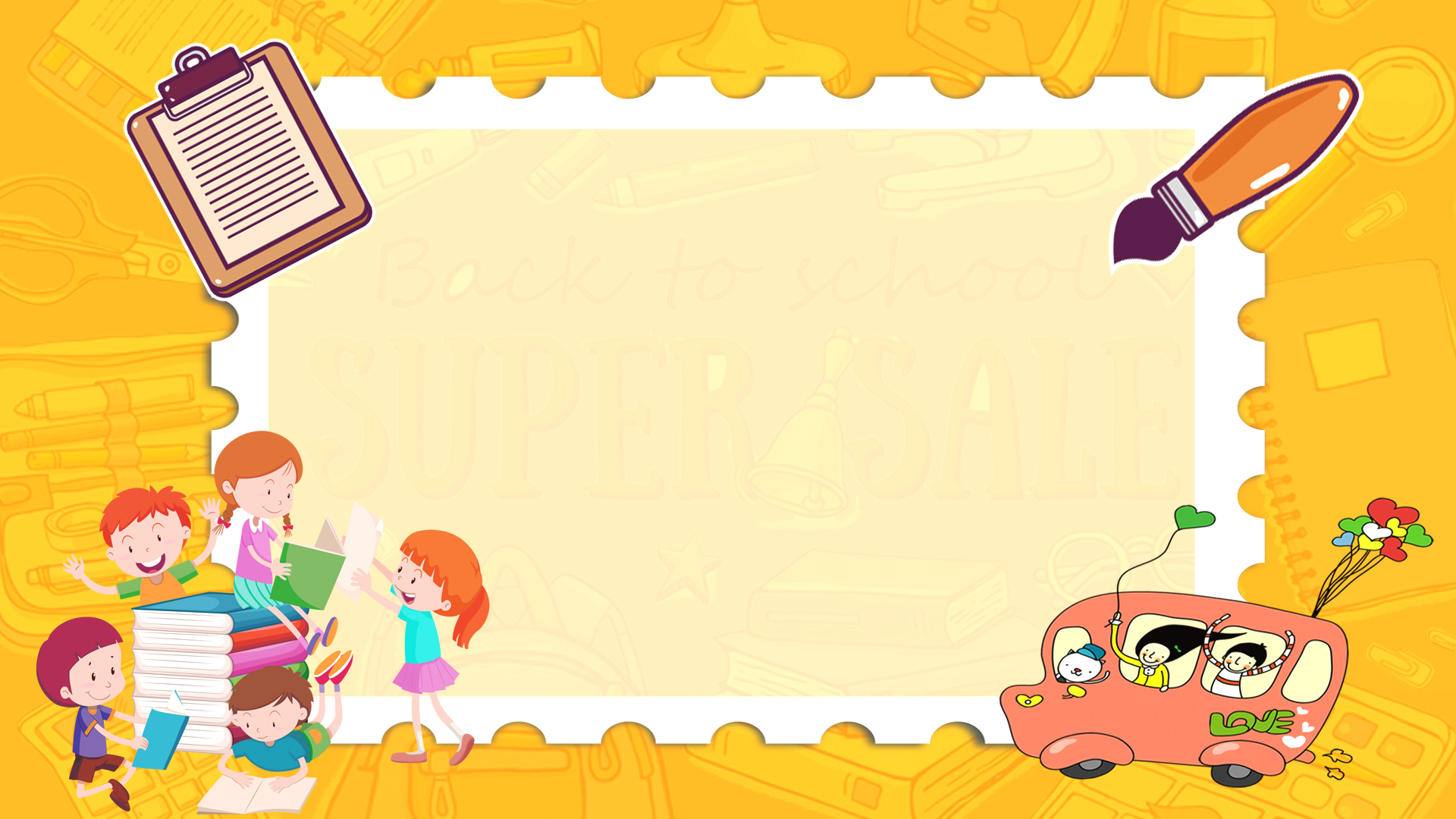 Tập làm văn – lớp 5
Luyện tập làm báo cáo thống kê
Muïc tieâu baøi hoïc:
Biết thống kê theo hàng
1
Biết thông kê bằng cách lập bảng
2
Nêu được tác dụng của bảng thống kê
3
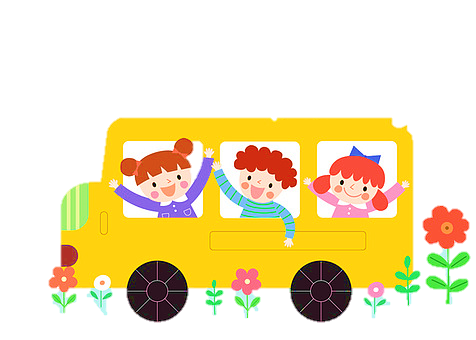 Thích thú làm báo cáo thống kê
4
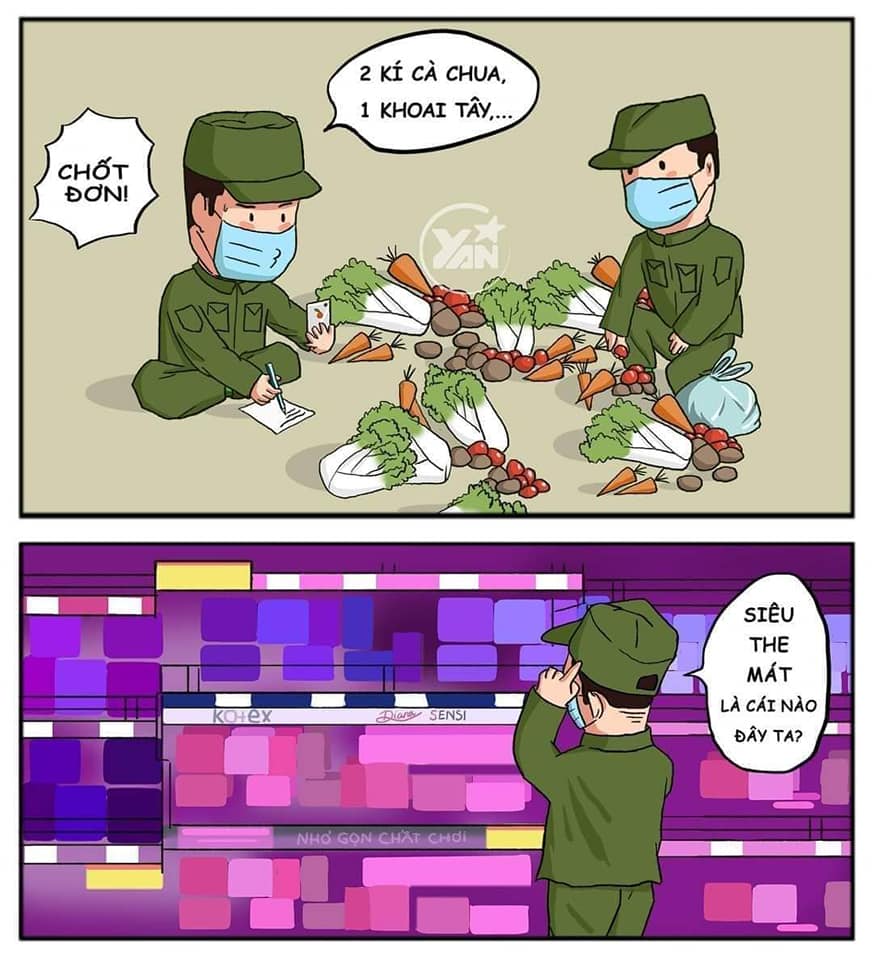 Em hãy giúp gia đình bạn An thống kê những thực phẩm 
cần mua để nhờ chú bộ đội đi chợ hộ nhé!
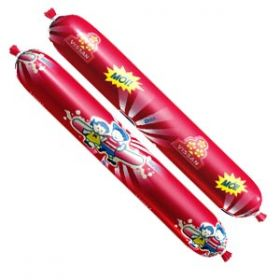 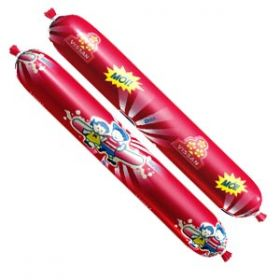 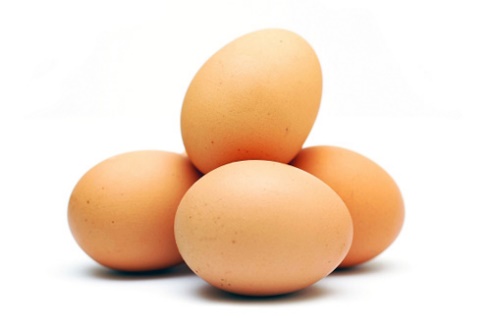 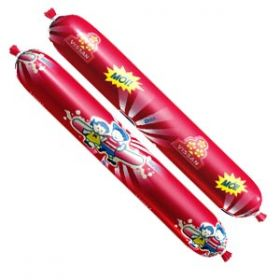 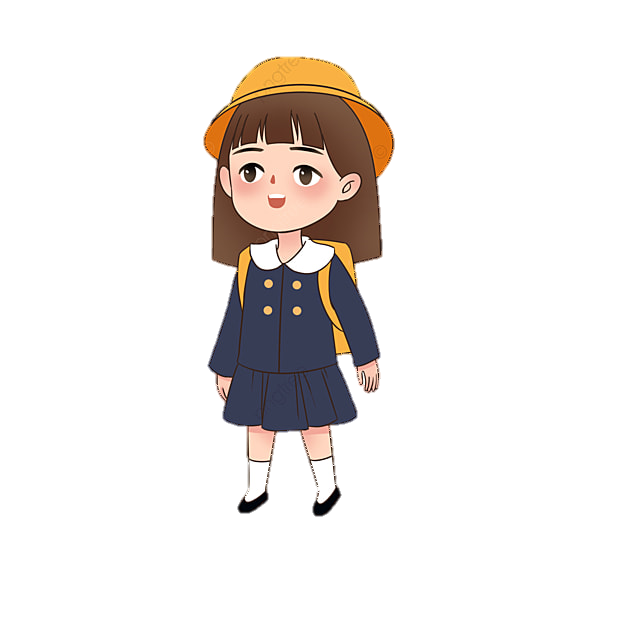 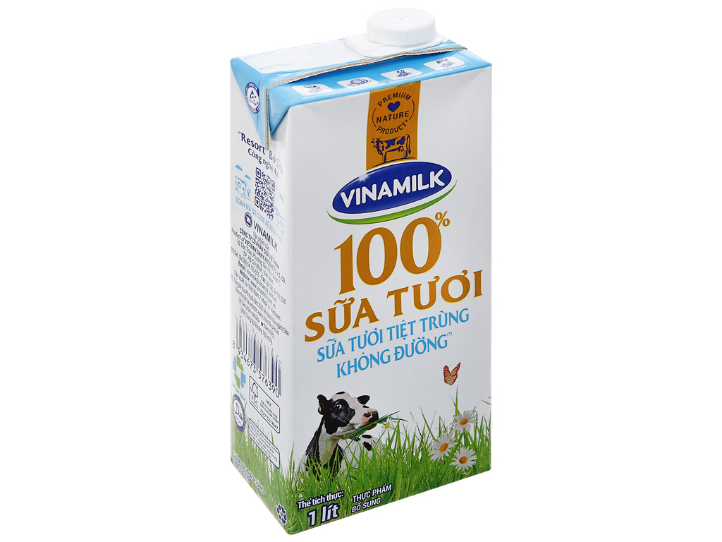 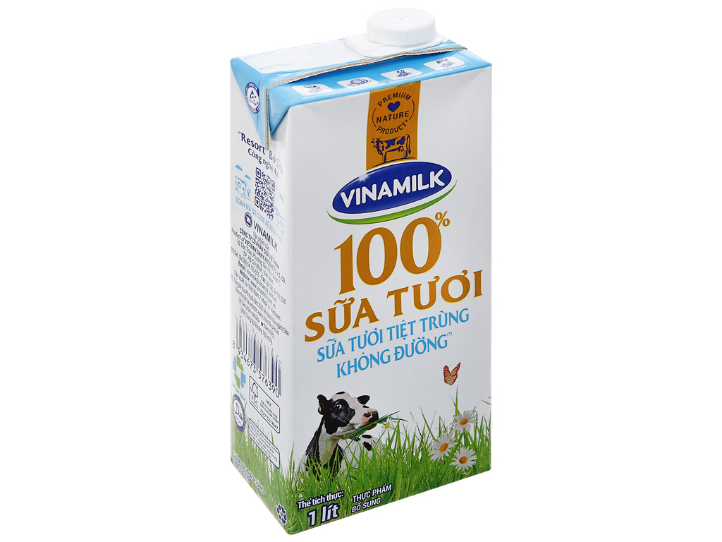 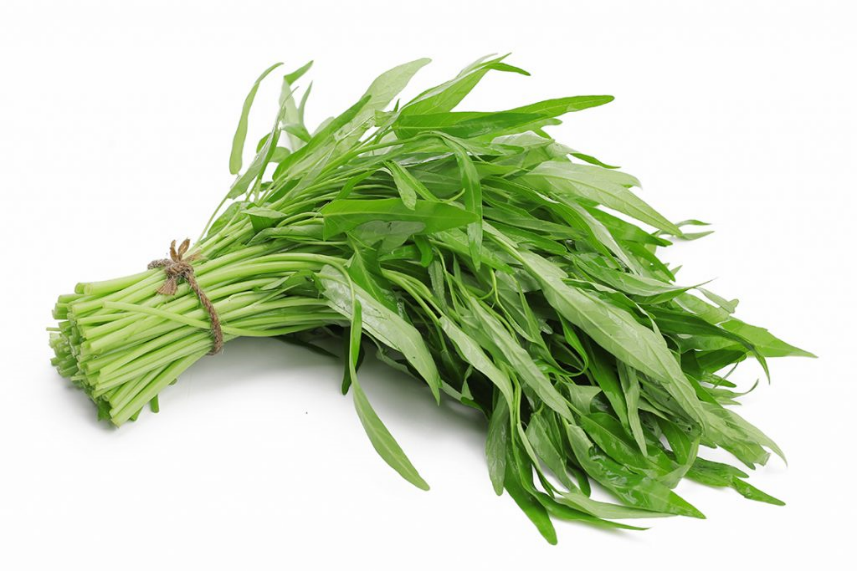 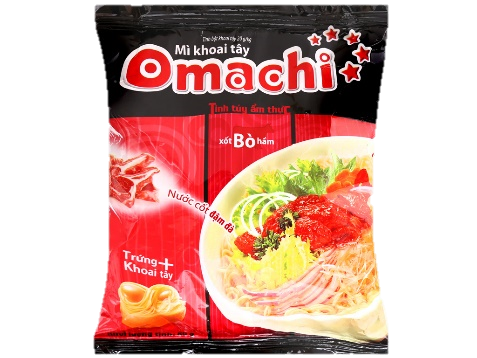 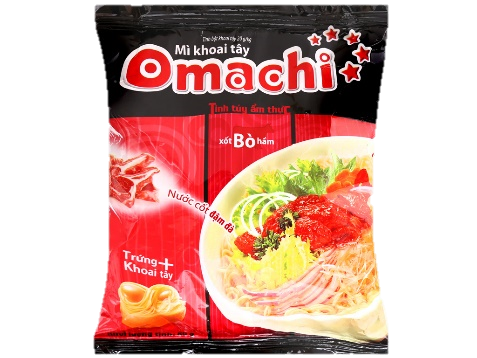 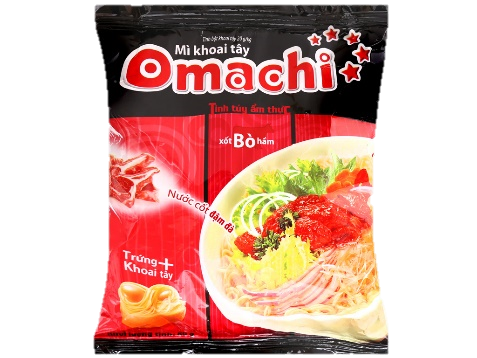 Mẫu:
Những thực phẩm gia đình bạn An cần mua:
Rau: 1 bó
. . .
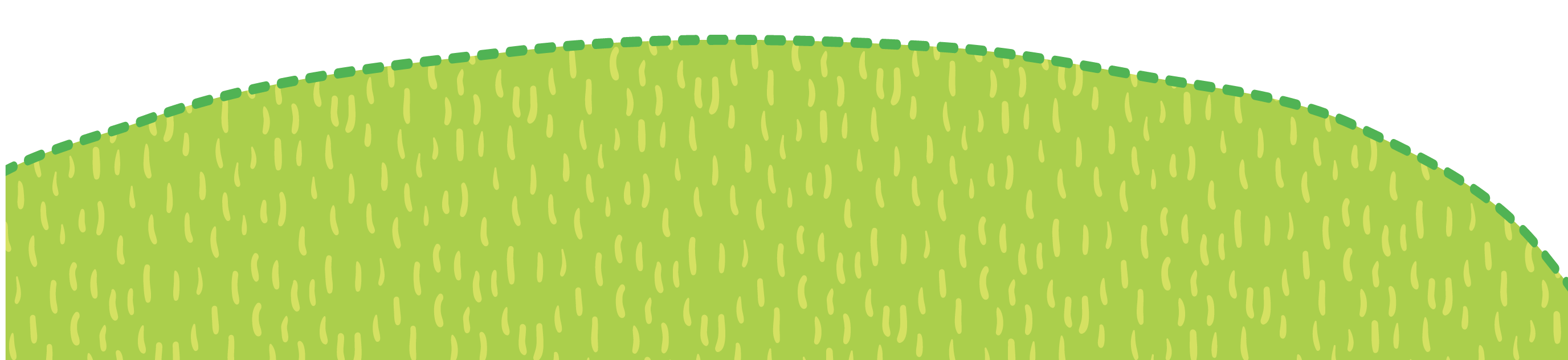 Tập làm văn
Luyện tập làm báo cáo thống kê
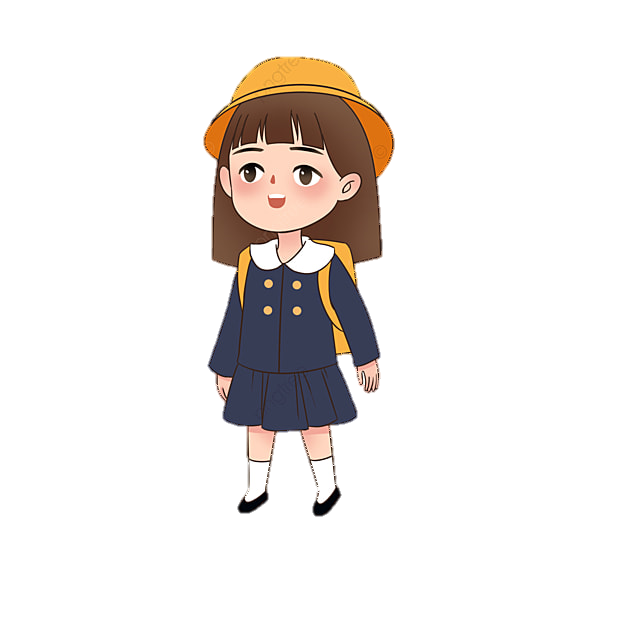 Những thực phẩm gia đình bạn An cần mua:
- Rau: 1 bó
- Sữa: 2 hộp
- Xúc xích: 6 chiếc
- Trứng: 4 quả
- Mì gói: 3 gói
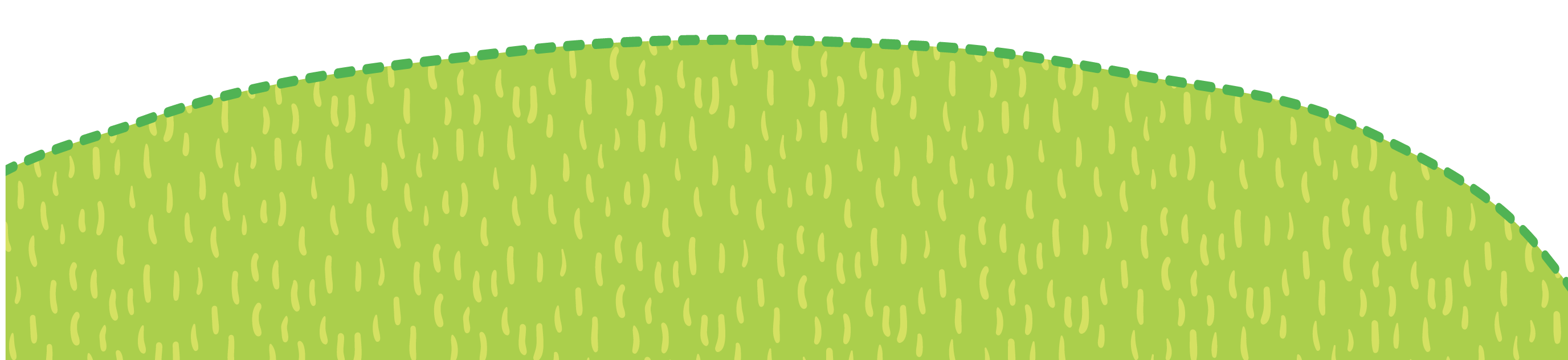 Em hãy giúp khu phố bạn An thống kê theo bảng
những thực phẩm cần mua để nhờ chú bộ đội đi chợ hộ nhé!
Những thực phẩm gia đình chú Tám cần mua:
- Rau: 3 bó
- Sữa: 5 hộp
- Xúc xích: 5 chiếc
- Trứng: 5 quả
- Mì gói: 2 gói
Những thực phẩm gia đình ông Hai cần mua:
- Rau: 1 bó
- Sữa: 3 hộp
- Xúc xích: 4 chiếc
- Trứng: 2 quả
- Mì gói: 5 gói
Những thực phẩm gia đình bạn Bảo cần mua:
- Sữa: 5 hộp
- Xúc xích: 10 chiếc
- Trứng: 6 quả
- Mì gói: 4 gói
Những thực phẩm gia đình bạn An cần mua:
- Rau: 1 bó
- Sữa: 2 hộp
- Xúc xích: 6 chiếc
- Trứng: 4 quả
- Mì gói: 3 gói
Em hãy giúp khu phố bạn An thống kê theo bảng
những thực phẩm cần mua để nhờ chú bộ đội đi chợ hộ nhé!
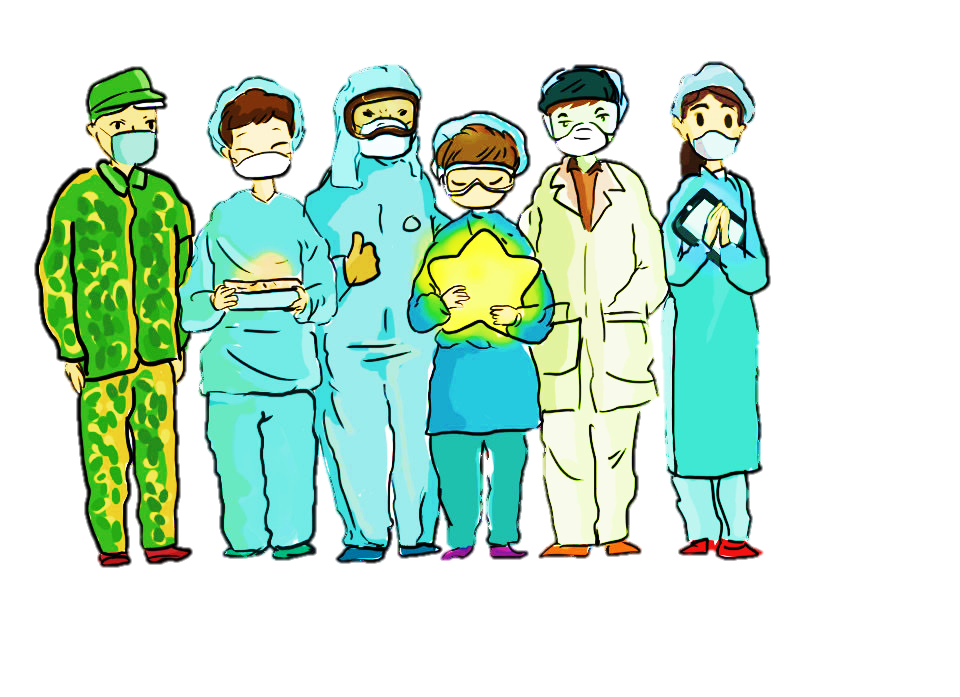 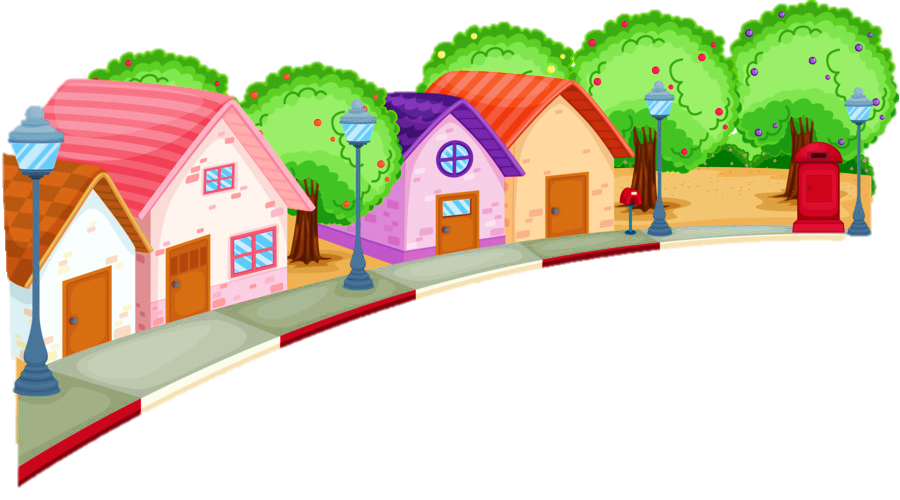 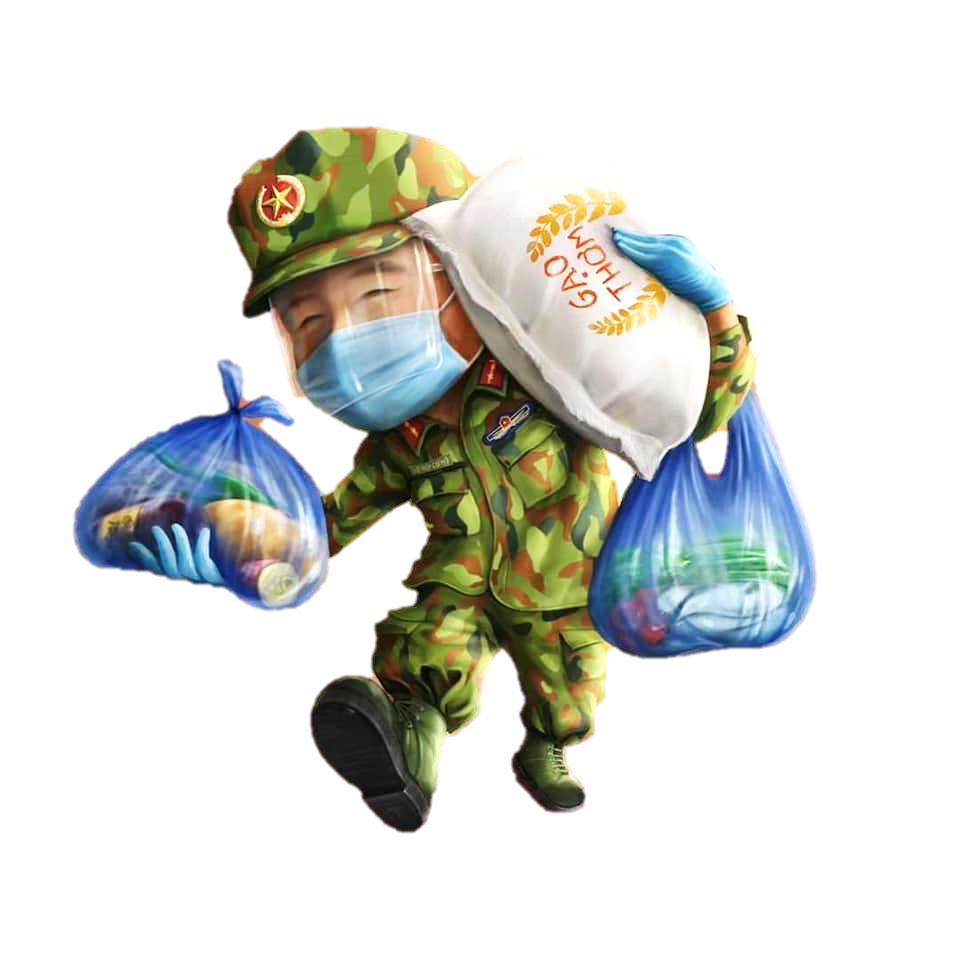 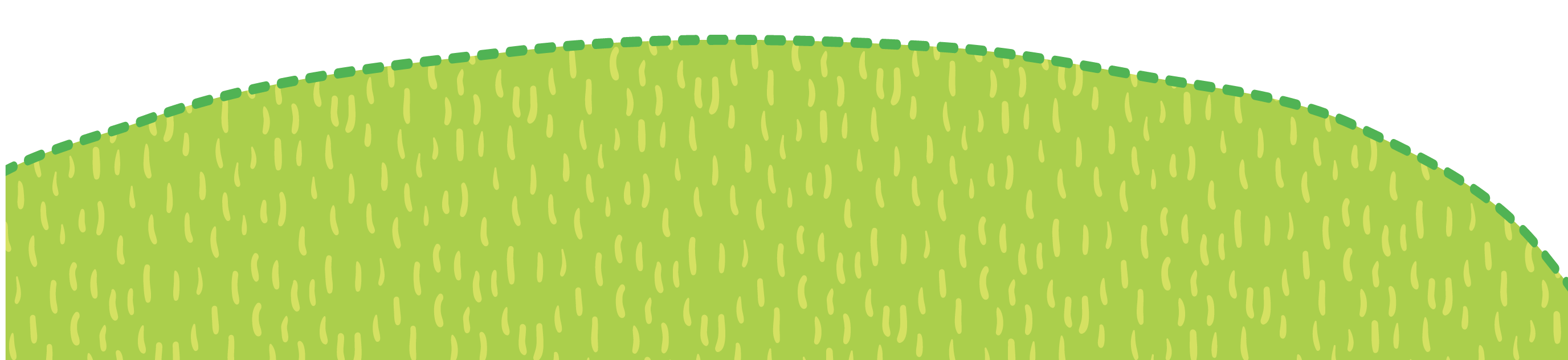 VIỆT NAM CHIẾN THẮNG DỊCH COVID
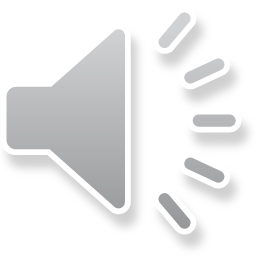 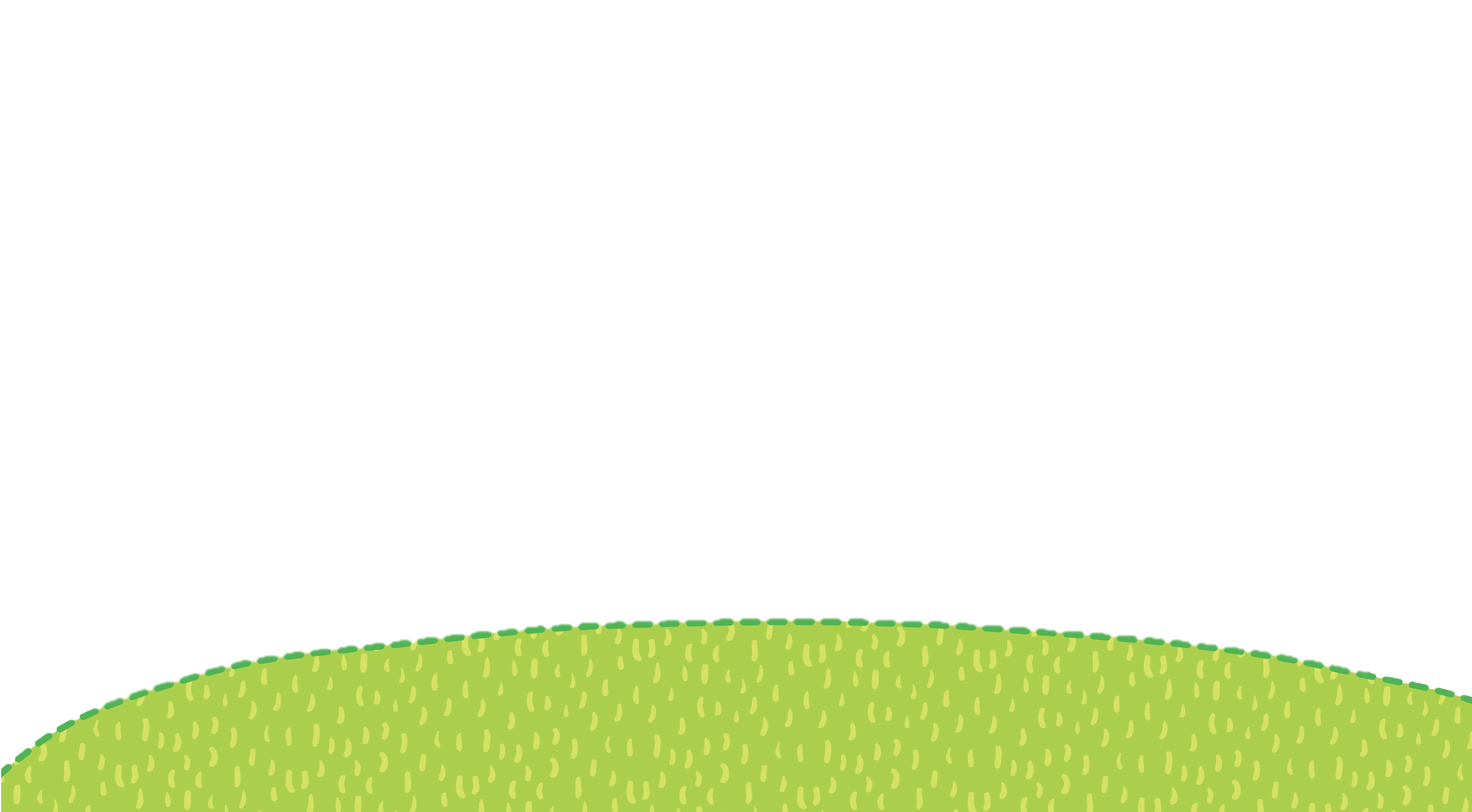 Tập làm văn
Luyện tập làm báo cáo thống kê
Tác dụng của bảng thống kê là gì ?
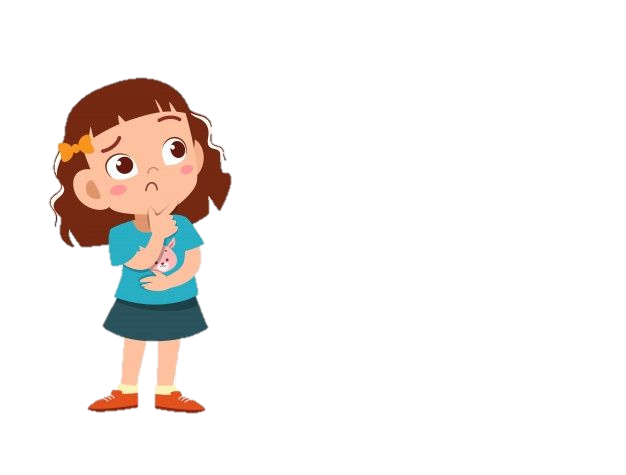 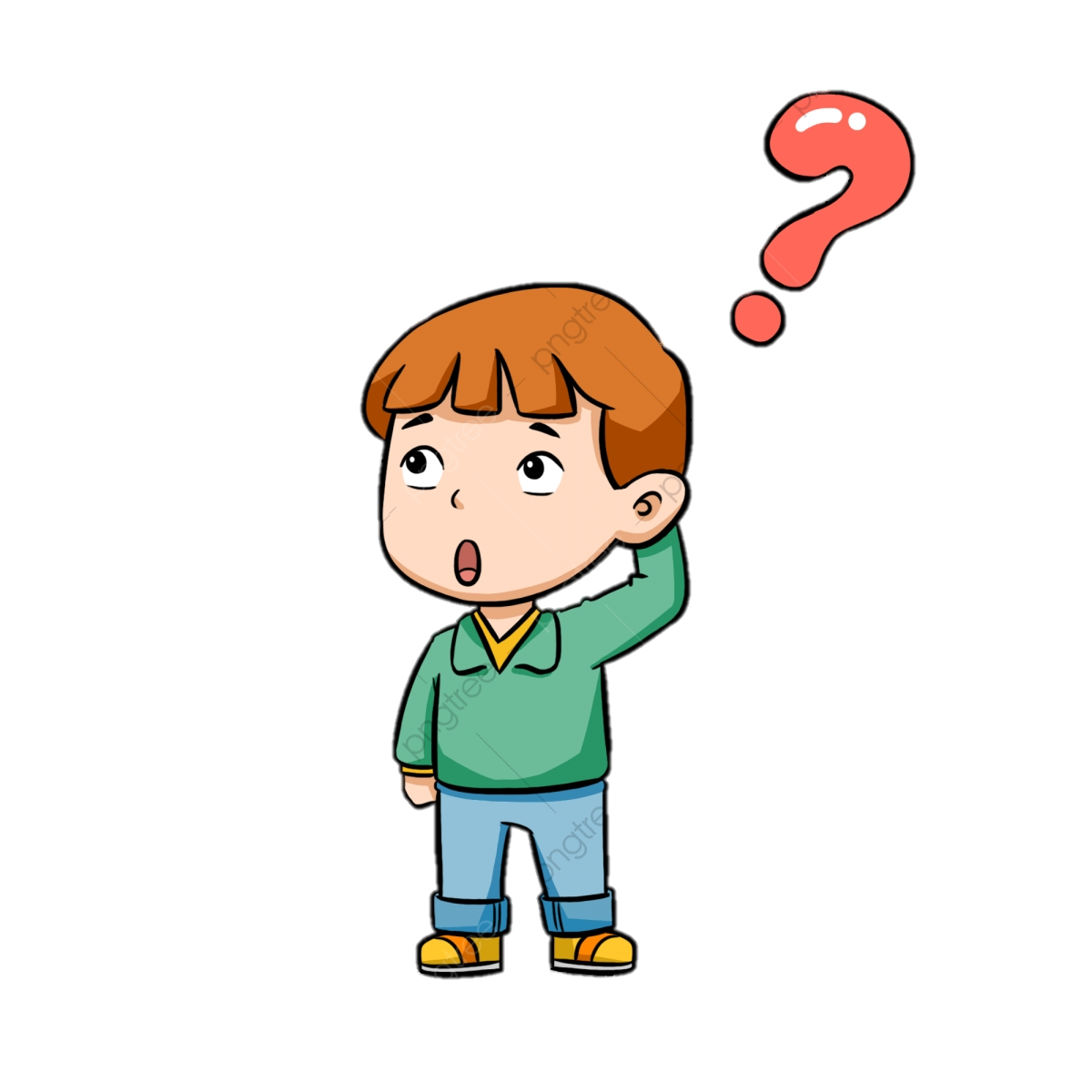 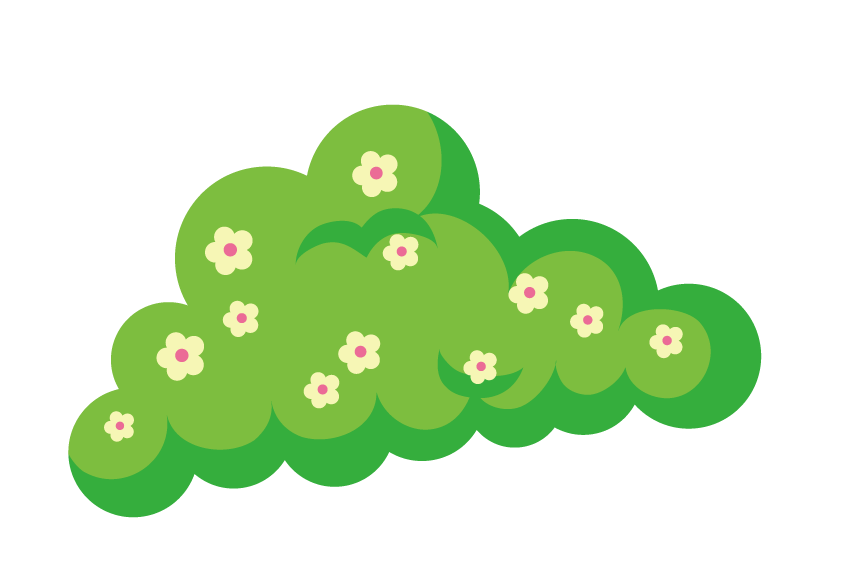 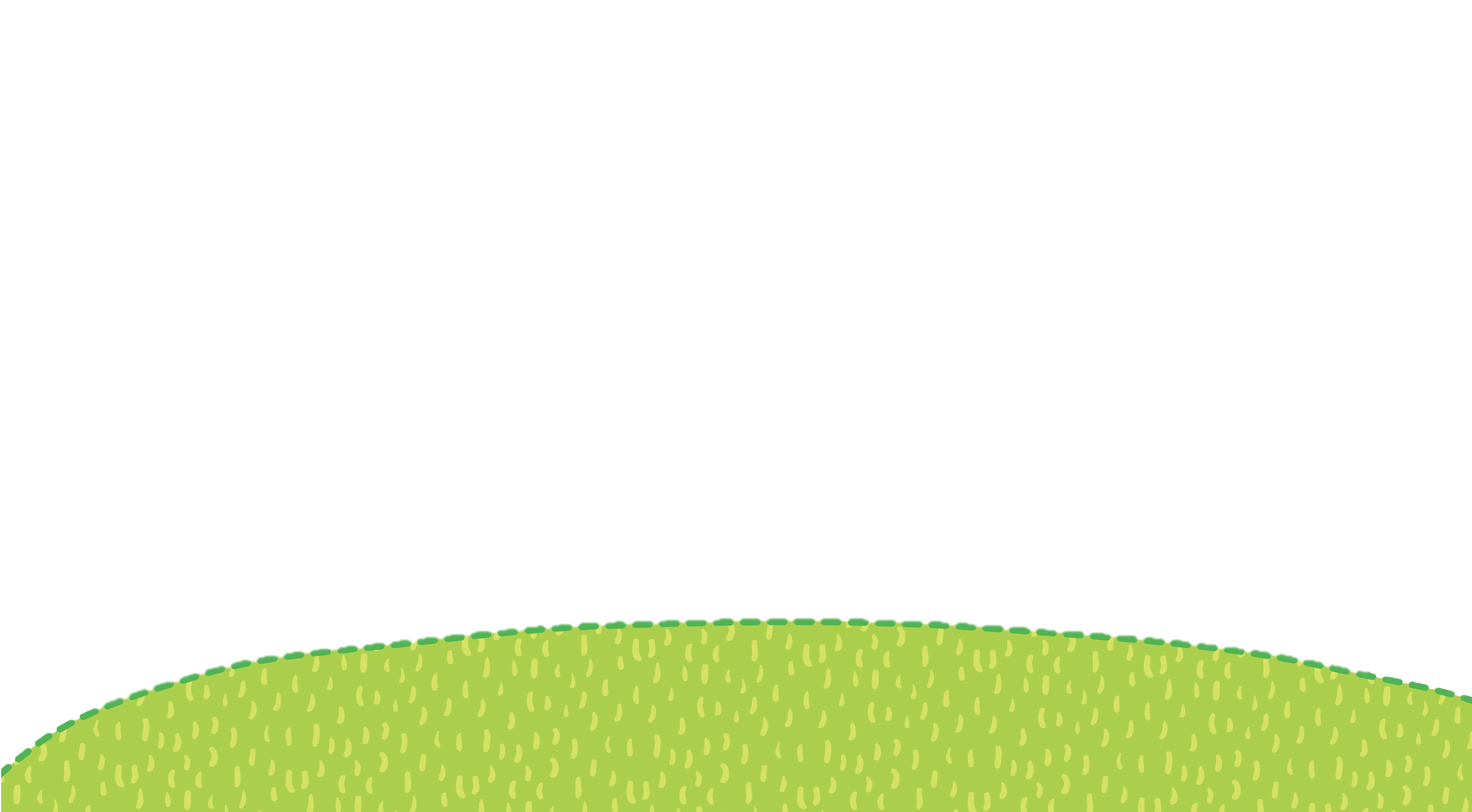 Tập làm văn
Luyện tập làm báo cáo thống kê
Bảng thống kê giúp dễ dàng
đối chiếu thông tin, so sánh số liệu 
và tăng sức thuyết phục khi báo cáo.
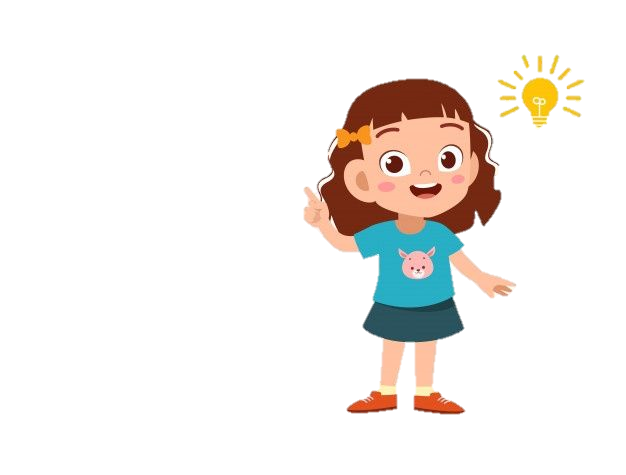 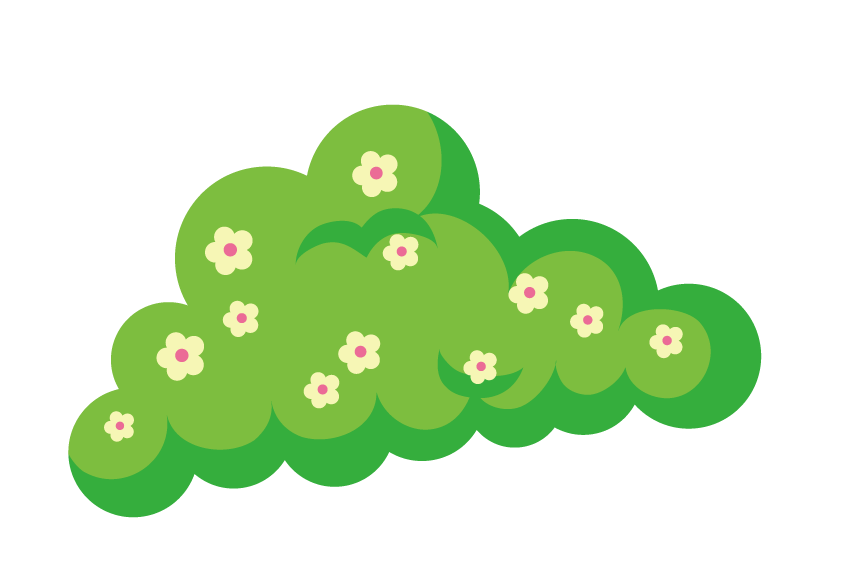 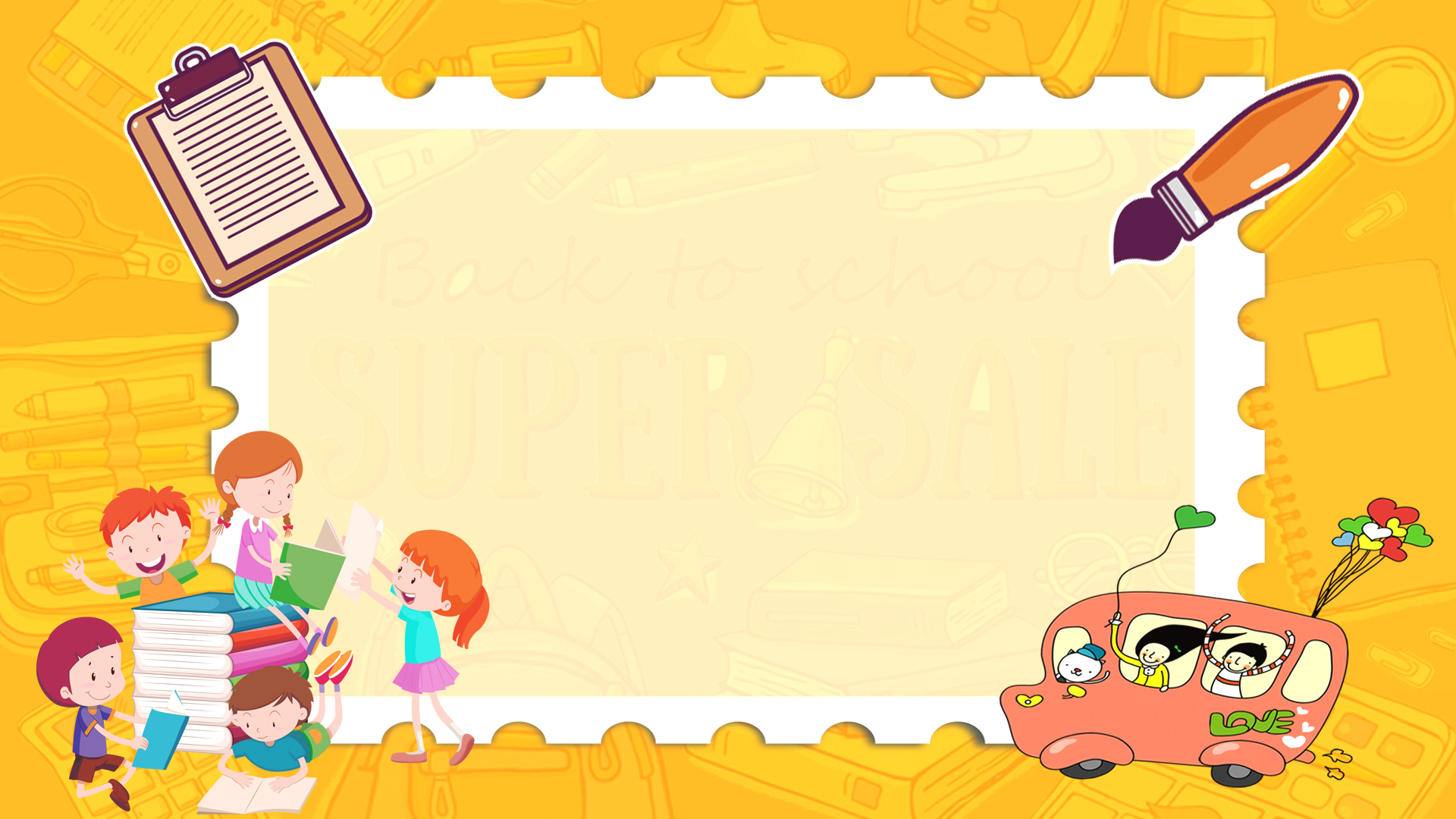 Dặn dò
- Tiếp tục luyện tập báo cáo thống kê. 
- Chuẩn bị cho bài tập làm văn tiếp theo:
    Luyện tập làm đơn